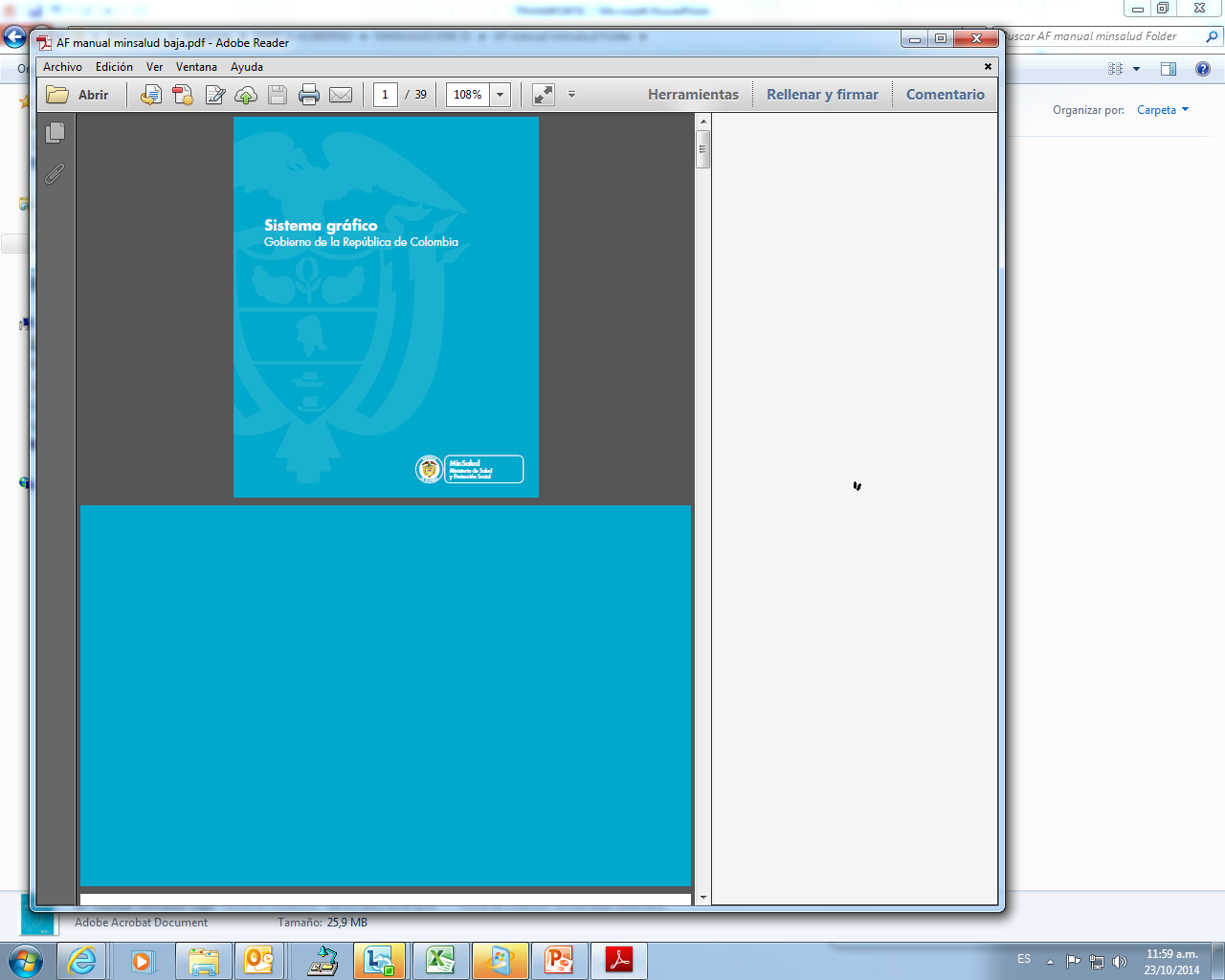 ENSM 2015: ELEMENTOS PARA LA POLÍTICA PÚBLICA EN SALUD MENTAL EN COLOMBIA
Grupo Gestión Integrada para la Salud Mental
Subdirección de Enfermedades No Transmisibles
Septiembre de 2015
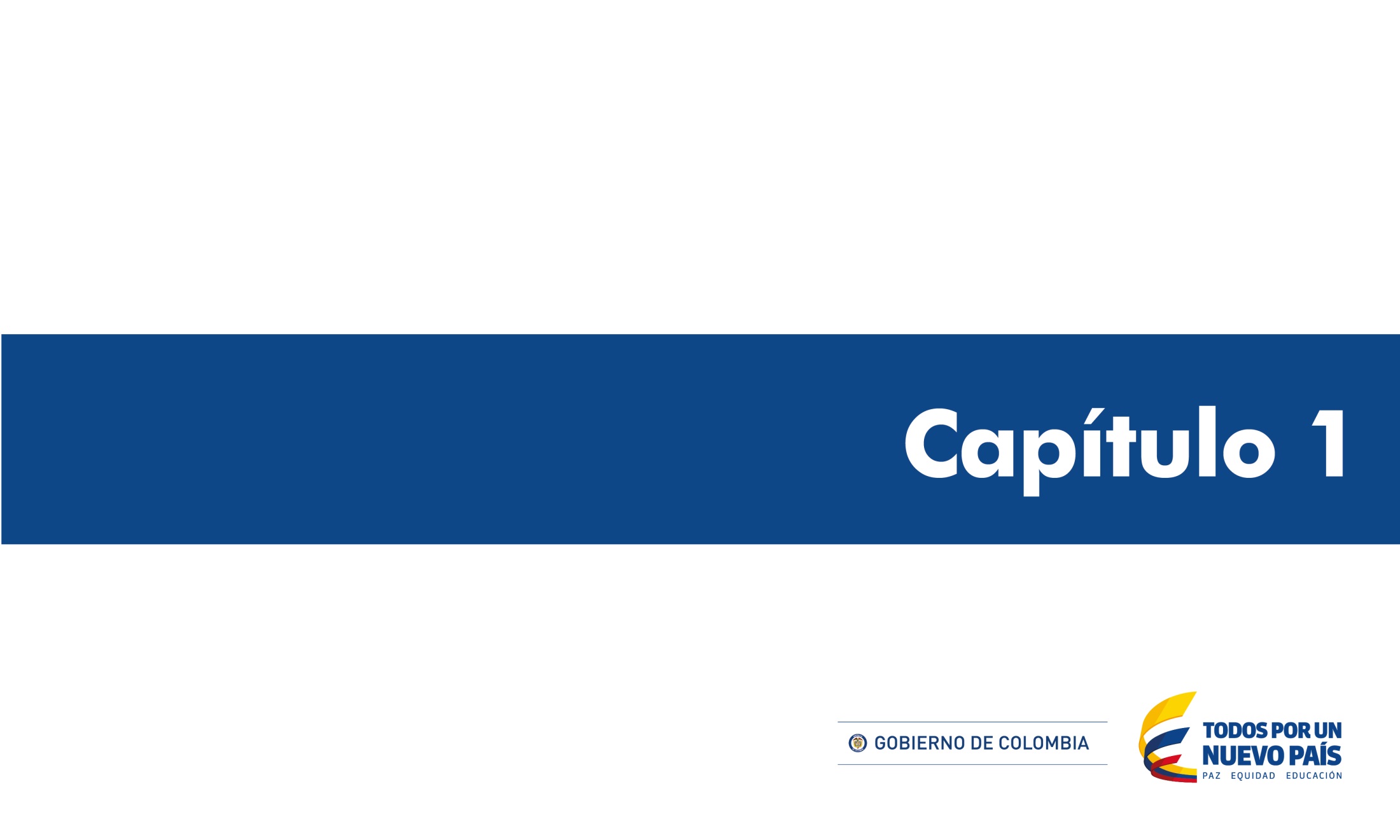 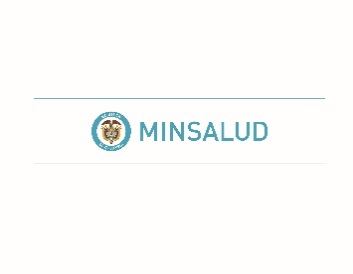 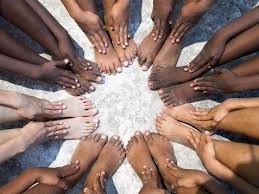 Prioridades de intervención definidas por ENSM 2015
Prioridades de intervención definidas por ENSM 2015
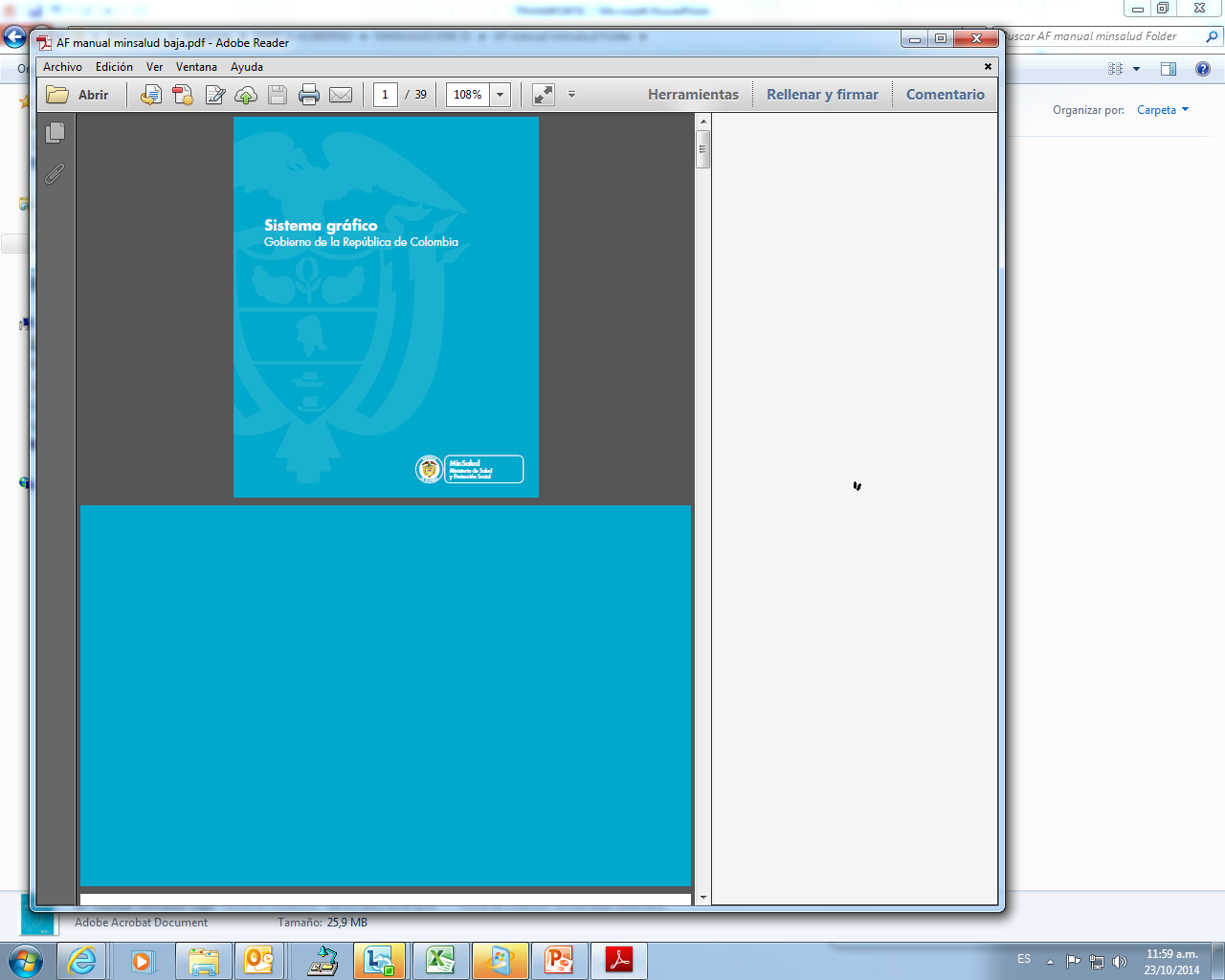 Retos en materia de política pública en salud Mental
Cómo responder a los retos planteados?:1. PDSP.2. Política Integral de Atención en salud (Grupo de riesgo Problemas y Trastornos mentales).3. Megameta del País en salud
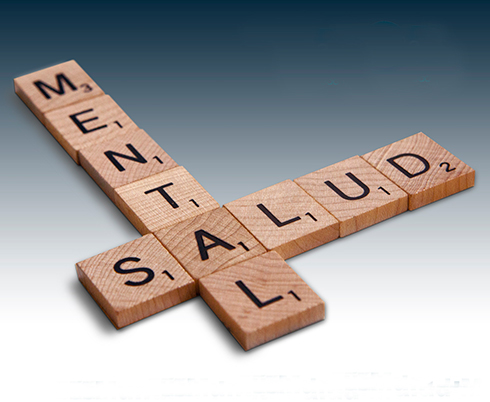 1. PLAN DECENAL DE SALUD PÚBLICA
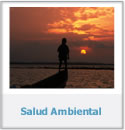 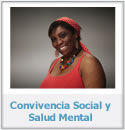 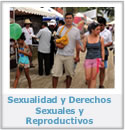 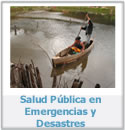 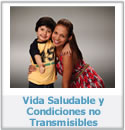 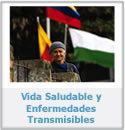 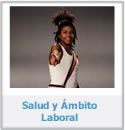 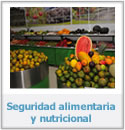 Sexualidad y Derechos Sexuales y Reproductivos
Salud Pública, Emergencias y Desastres
Salud Ambiental
Vida Saludable y Enfermedades Transmisibles
Seguridad alimentaria y nutricional
Salud y Ámbito Laboral
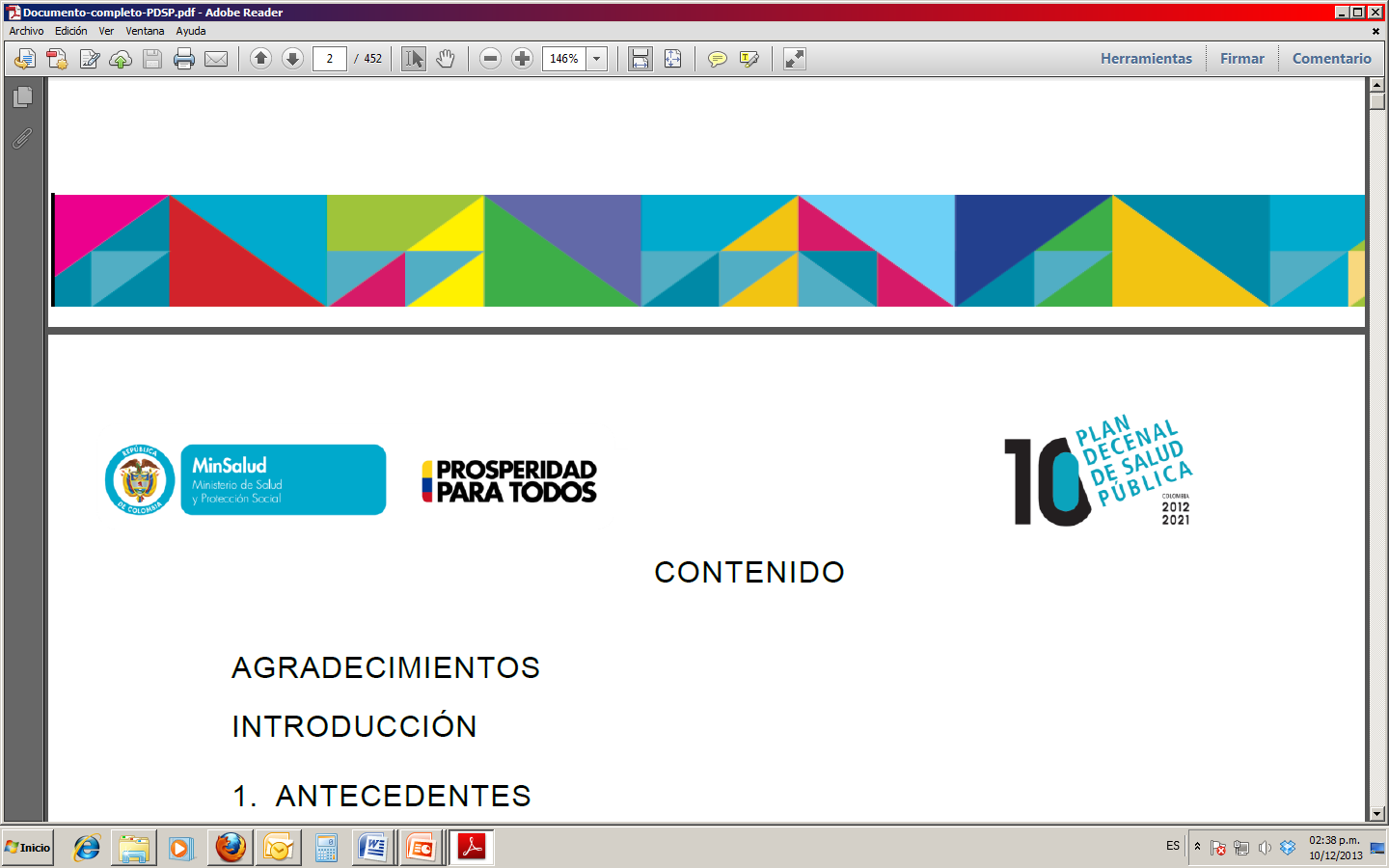 Convivencia Social y Salud Mental
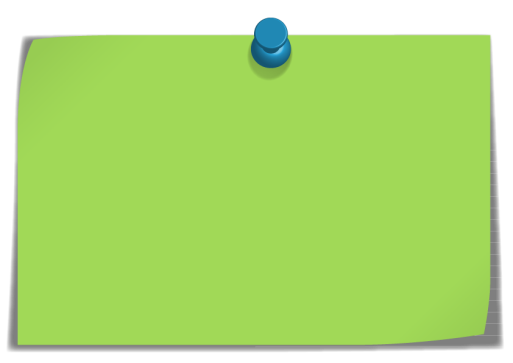 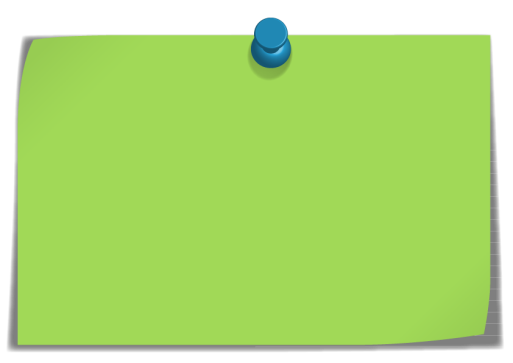 Lograr la  
Transformación 
Positiva de los entornos
Promoción de la salud mental y la convivencia
Prevención y atención integral a problemas y trastornos mentales
y a diferentes formas de violencia
Atender y tratar
Daño acumulado
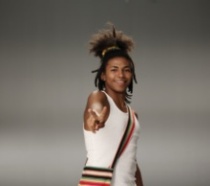 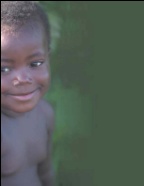 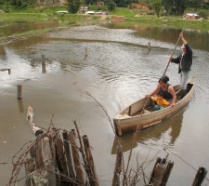 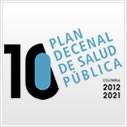 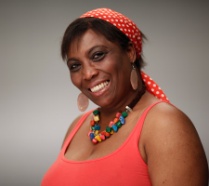 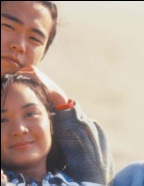 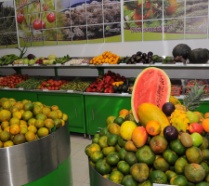 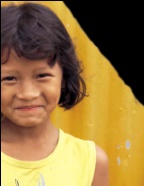 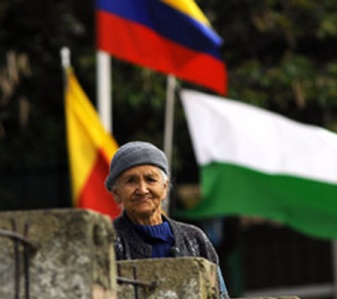 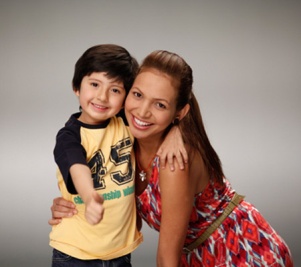 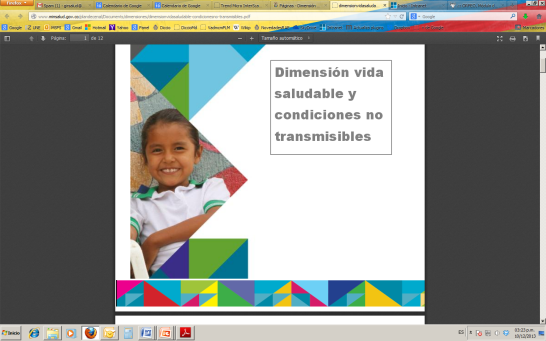 Necesidad
Necesidad de reposicionar al Sector Salud como 
generador de bienestar y no solo como proveedor de servicios para las ENT y la SM. 
(Bases. Brecha 2. Plan Nacional de Desarrollo).
Los actores nacionales y territoriales no cuentan con la capacidad de respuesta adecuada para atender los problemas y trastornos mentales
El país, no cuenta con el equipo técnico adecuado y suficiente para el desarrollo de capacidades  territoriales para la gestión en salud publica,  la promoción de la salud mental y la gestión del riesgo para problemas y trastornos mentales
LINEAS OPERATIVAS DEL PDSP 2012-2021
PROMOCIÓN Y PREVENCIÓN
GESTIÓN EN SALUD PÚBLICA
GESTIÓN DEL RIESGO
Promoción de la salud mental en los entornos, a partir de intervenciones poblacionales que modifican el contexto y generan infraestructura, bienes y servicios y una cultura que protege la salud.
Fortalecimiento de la  gestión en salud pública para los problemas y trastornos mentales
Fortalecimiento de la gestión del riesgo para el control de los problemas y trastornos mentales en el marco del modelo de atención integral en salud.
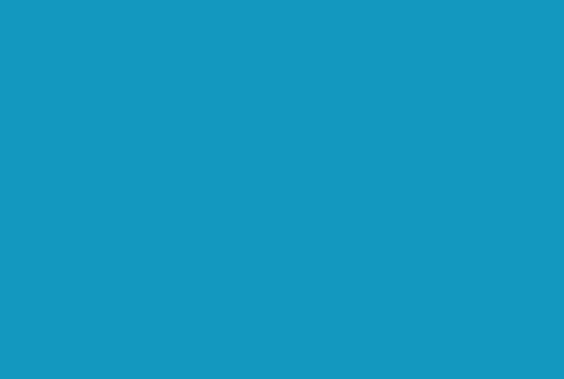 2. Política Integral de Atención en Salud: Marco estratégico
Privilegia la: 
salud, promoción, intersectorialidad, capacidad resolutiva en los servicios básicos
Atención continua e integral enfocada en el ciudadano y su familia. Intersectorial y participativa
Anticiparse, mitigar o superar un daño. 
Acciones integrales intra y extrasectoriales.
Población y territorio: Urbano, rural, disperso.
Diferencial: indígenas, negros, campesinos, desplazados.
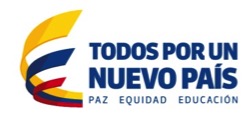 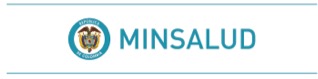 Marco Operativo del Modelo
-Predisposición biológica y genética
-Baja capacidad de afrontamiento individual familiar y comunitaria
-Exposición a estresores psicosociales (violencias, eventos vitales)
Grupo de Riesgo Problemas y Trastornos mentales
Factores de riesgo
Problemas mentales:
1. Individuales: Dificultades de adaptación y relación, consumo problemático de OH y SPA
2. Colectivas: Eventos psicógenos masivos – SM en emergencias y desastres
Desenlaces:
1. Suicidio
2. Discapacidad psicosocial
3. Conductas desadaptativas
4. Morbilidad asociada al consumo de OH y SPA 
5. Sobrecarga del cuidador
-Patología en el periodo perinatal
-Traumatismo cráneo-encefálico
-Neuroinfección incluye neurocisticercosis
-Accidente cerebro-vascular
Epilepsia
-No actividad física
-Dieta no saludable
-Consumo nocivo de alcohol
-Exposición a humo de tabaco
-Poca estimulación cognitiva
Deterioro cognitivo
Demencia
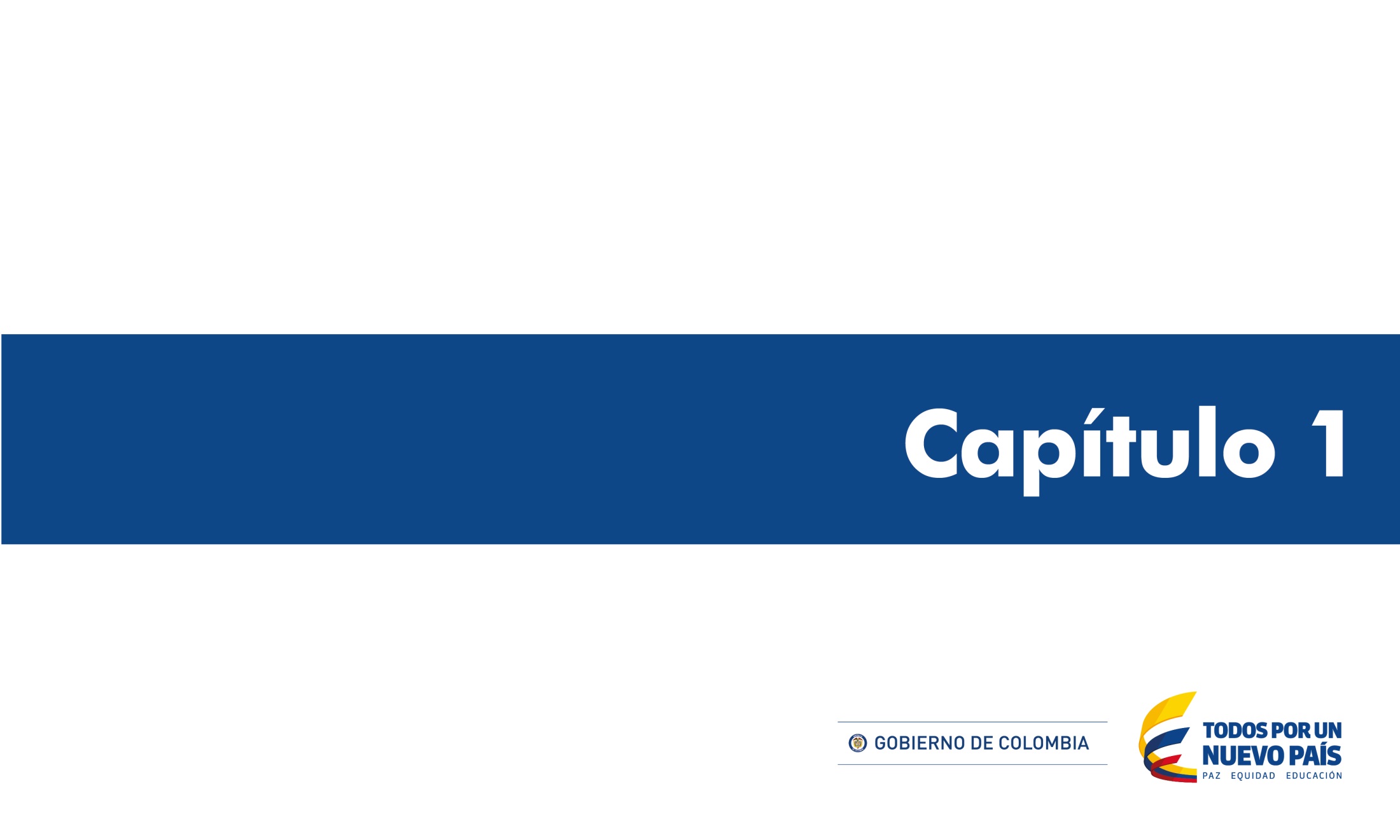 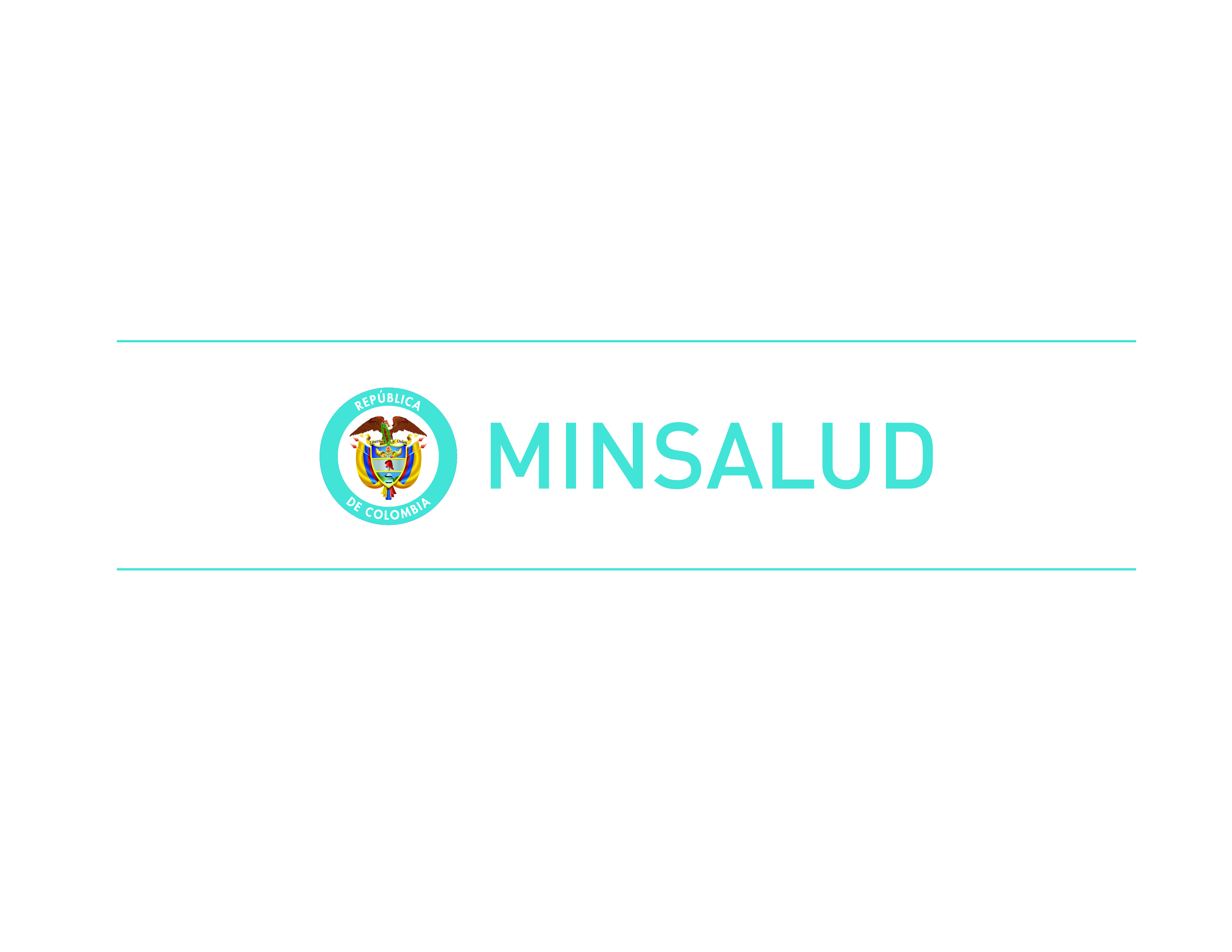 Megameta: Reducir en un 2% anual la mortalidad evitable por ENT
ESTILOS DE VIDA SALUDABLE
SALUD BUCAL, VISUAL Y AUDITIVA
SALUD MENTAL
SALUD CARDIOVASCULAR Y DIABETES
Transformación 
positiva de entornos
 para los modos,
 condiciones y 
estilos de vida saludables
Mejoramiento de la 
capacidad 
de respuesta del SGSSS  
de las condiciones crónicas
no transmisibles y la SM
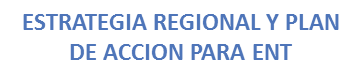 ESTRATEGIA Y PLAN DE ACCIÓN EN SM 2014-2020
Estrategia 4x4 AMPLIADA
CONTROL DEL CANCER
CIUDAD,  RURALIDAD  y ENTORNOS SALUDABLES
12
Estrategias prioritarias en SM 2015-2018
1. Modificación de los entornos
2. Fortalecimiento de las 
     capacidades de afrontamiento
3. RBC a) Desarrollo de capacidades; b) Búsqueda activa; c)Información en salud; d) canalización; e) visita domiciliaria;           f) intervenciones breves
FACTORES DE RIESGO
EVENTOS
Entornos
1. MhGAP 
2. GPC en salud mental
3. Fortalecer la consulta externa
4. Enlace con los servicios sociales y comunitarios
SERVICIOS DE SALUD
TRATAMIENTO
SEGUIMIENTO
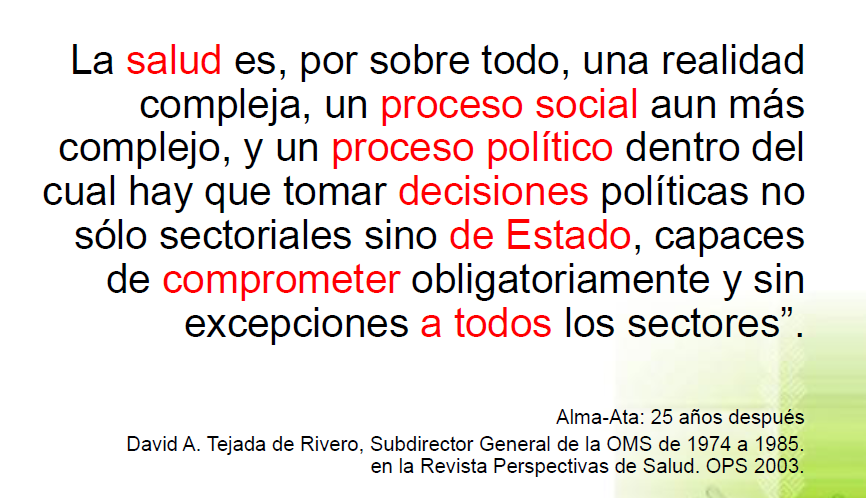 RESOLUCIÓN 1067 DEL 1 DE ABRIL DEL 2014
GRUPO GESTIÓN INTEGRADA PARA LA SALUD MENTAL

GRUPO ESTILOS, MODOS YCONDICIONES DE VIDA SALUDABLES 

GRUPO GESTIÓN INTEGRADA DE LA SALUD CARDIOVASCULAR, BUCAL, CÁNCER Y OTRAS CONDICIONES CRÓNICAS
15
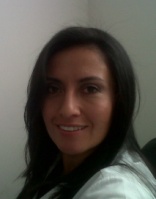 Nubia Esperanza  Bautista
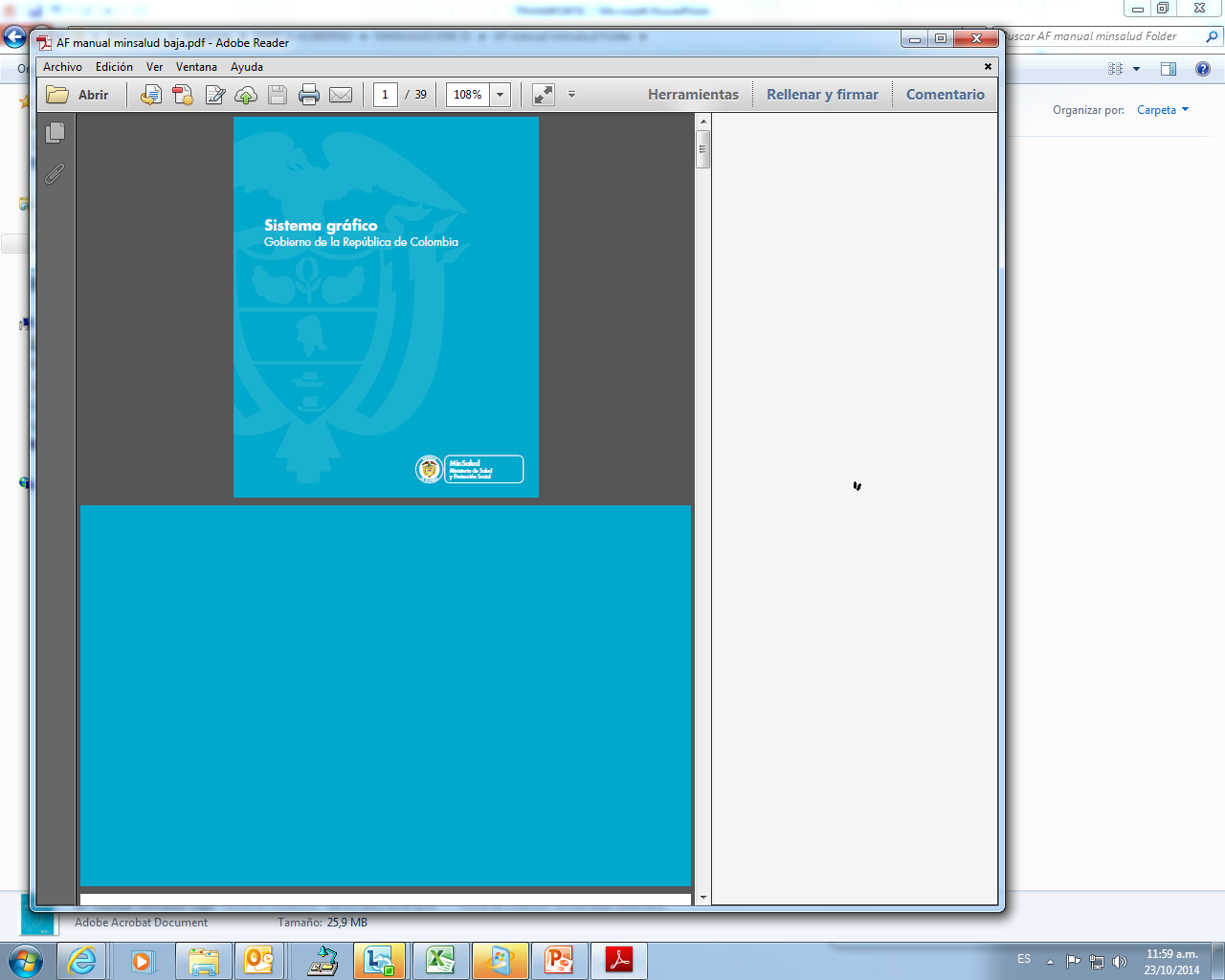 Grupo Gestión Integrada para la Salud Mental - MinSalud
Médica  Especialista   en Psiquiatría
COORDINADORA GRUPO GESTIÓN DEL RIESGO EN SALUD MENTAL
Rodrigo Lopera Isaza

          Psicólogo        
          Especialista en   
          Psicología Clínica
Diana Rodriguez  	   Araujo
             psicóloga                    
         Especialista     en 
         Gerencia del talento   
         Humano
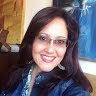 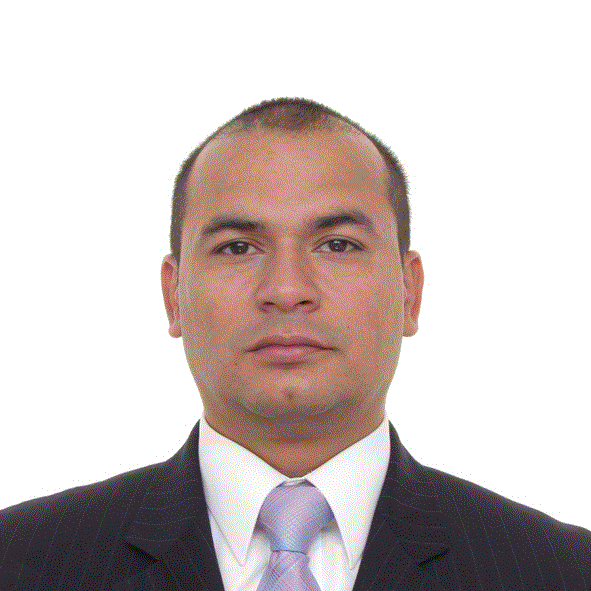 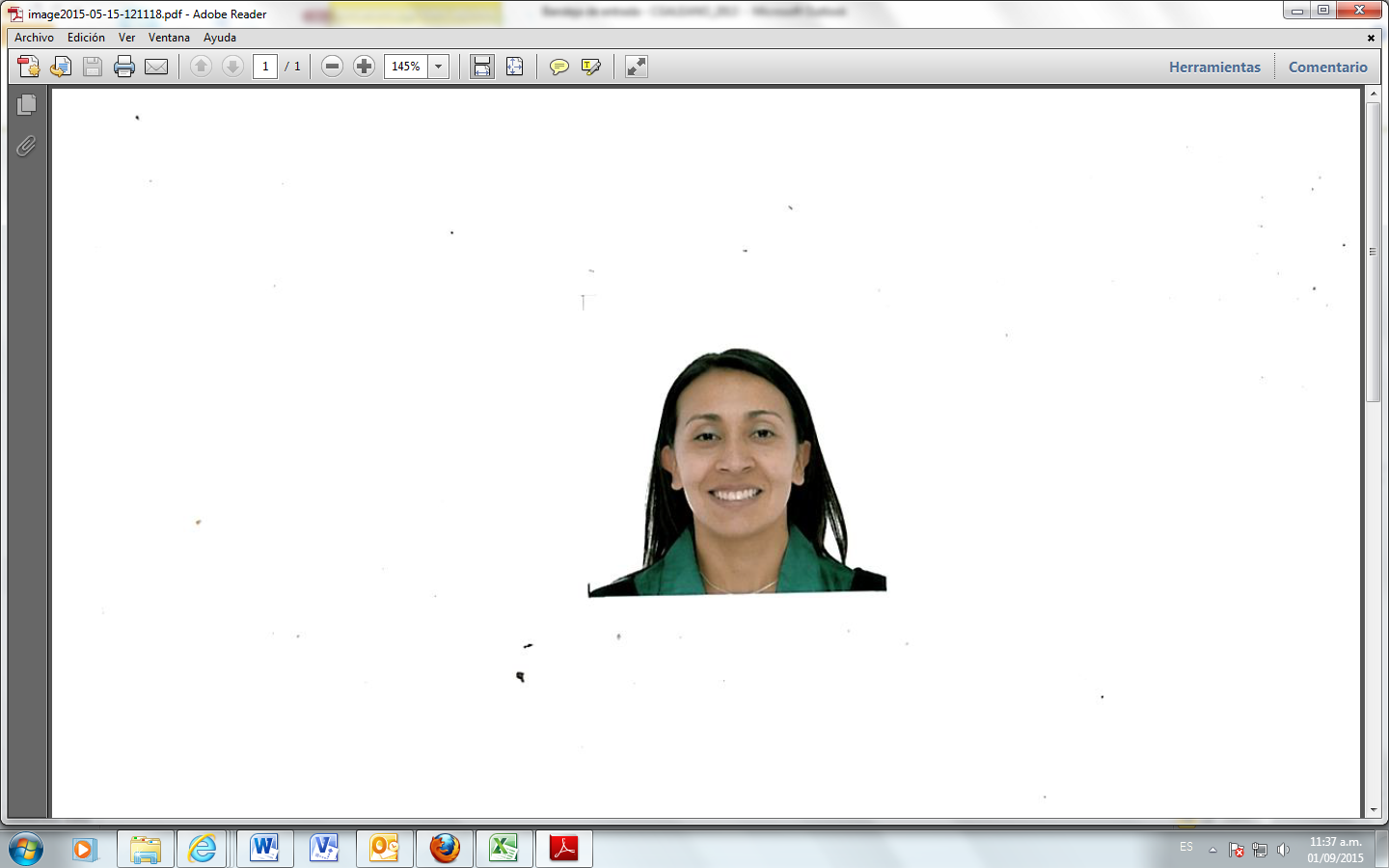 Marcela Galeano  
            Castillo

            Psicóloga 
           Especialista en          
           Gerencia de la Salud 
           Pública
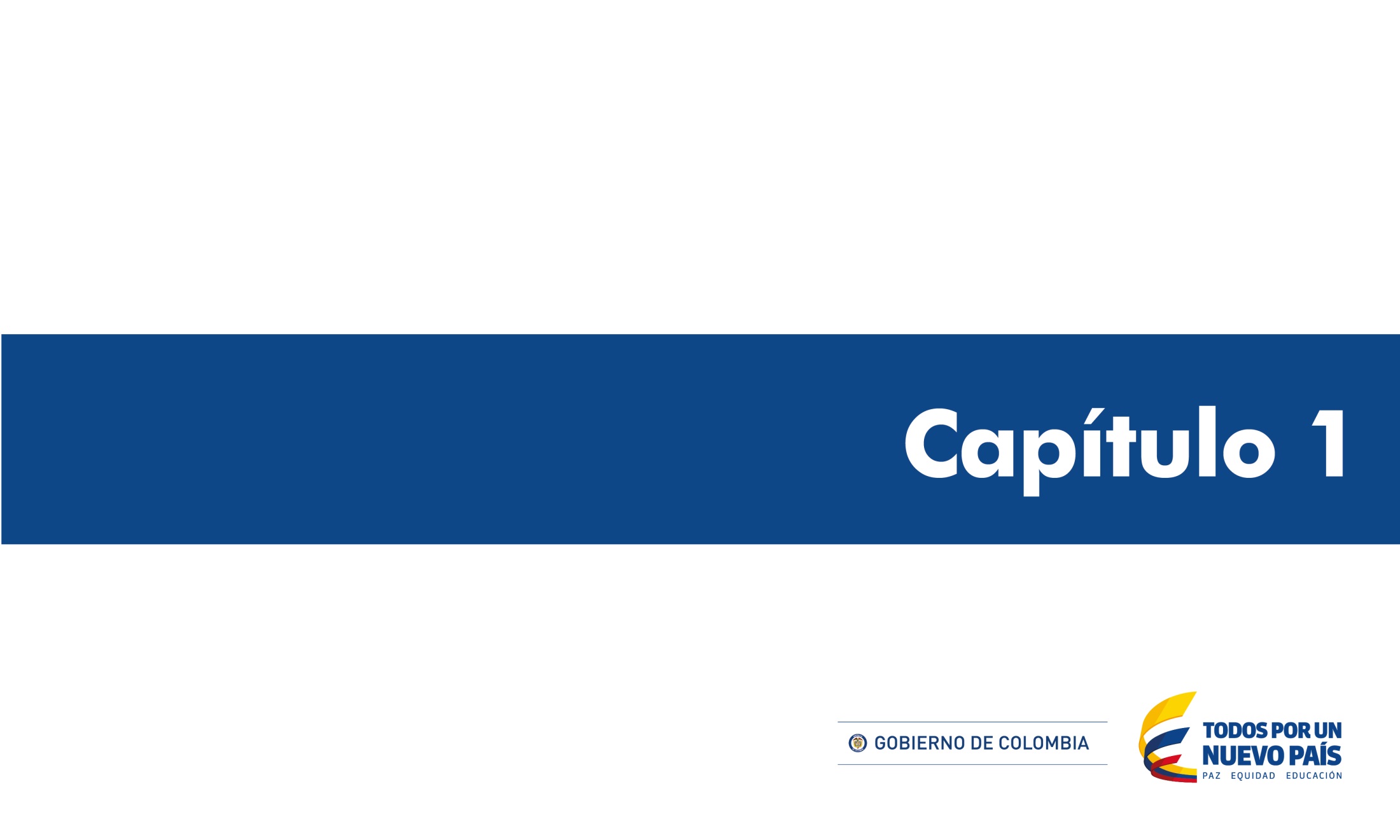 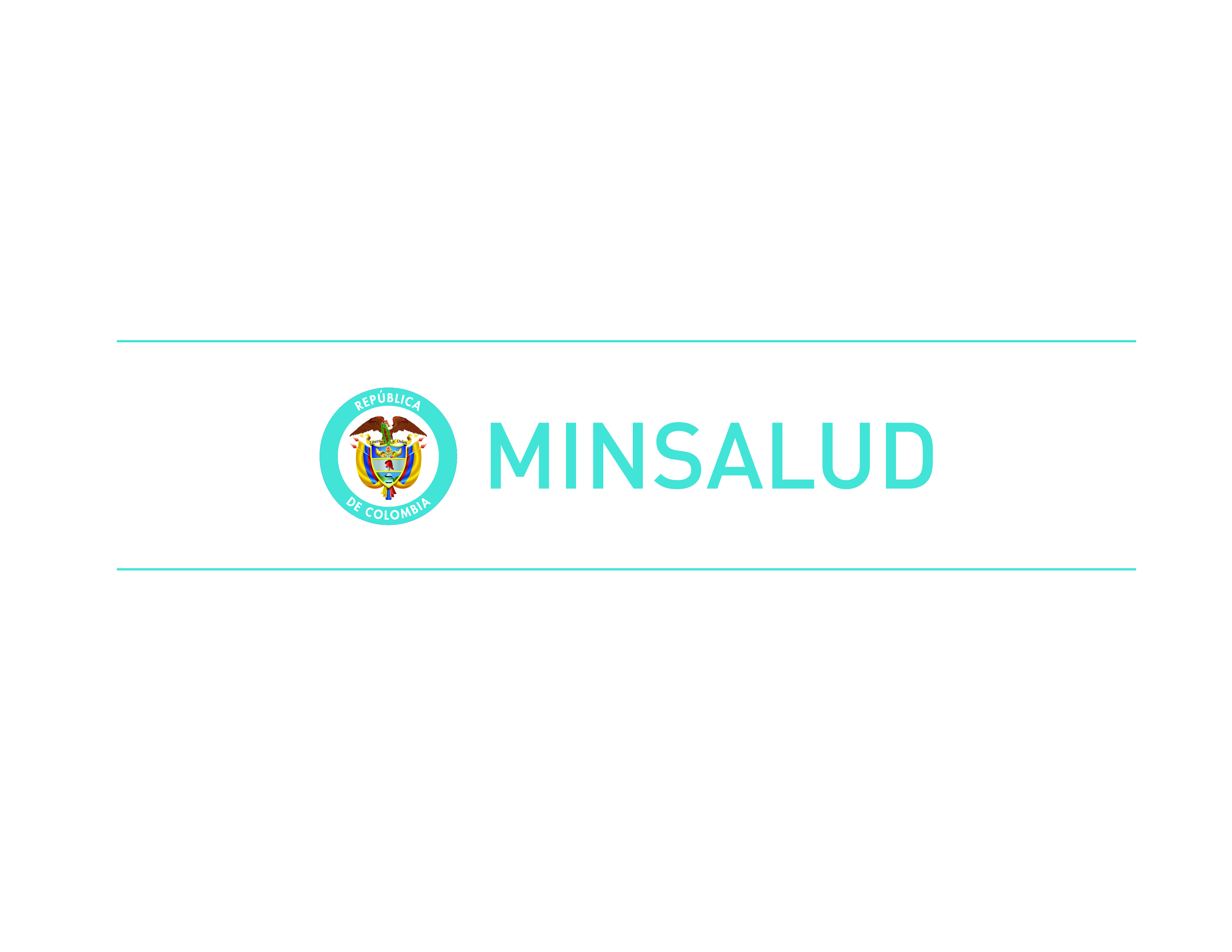 16
Grupo Gestión Integrada para la Salud Mental
NUBIA BAUTISTA BAUTISTA  Coordinadora

TELÉFONO:   (1) 3305000  
Extensión   1228, 1222, 1218, 1234

nbautista@minsalud.gov.co
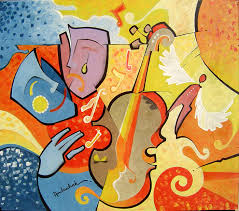 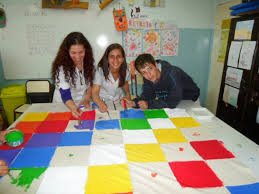 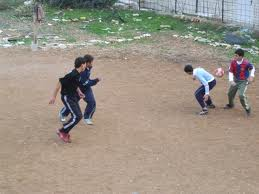